Take 5 for Safety
Culpability and Human Performance
Safety Photo of the Week

Collider-Accelerator Department
4-27-2010
SNS Plan of the Day Talks – Safety Minute
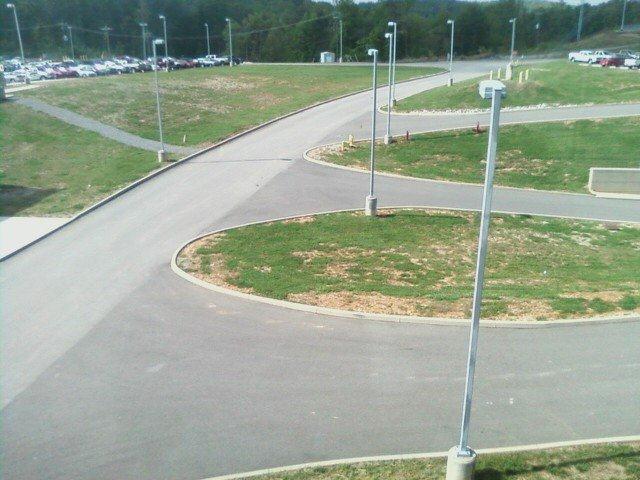 A person was observed walking on the blocks
 He slipped and stumbled potentially into the path of an oncoming flatbed truck, who fortunately was moving slowly and stopped  
 Was the person walking carelessly and was he culpable for this near miss?
2
Culpability Chart, OPM 1.26.1
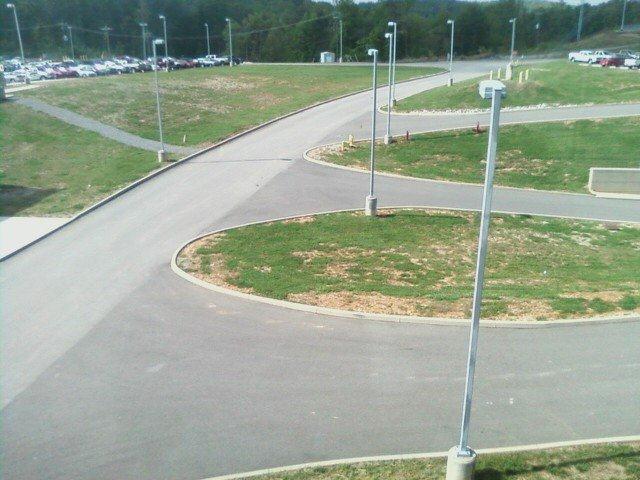 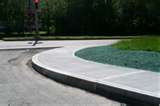 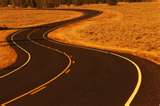 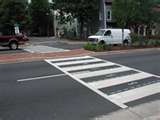 Trained not to
walk on grass
3
[Speaker Notes: No sidewalks; no crosswalk painted in the road; no road lines and person was trained not to walk on grass.]
Is it any surprise that this guy is not wearing a helmet?
4
[Speaker Notes: Knucleheadedness can be passed down.  History of unsafe acts from generation to generation.]